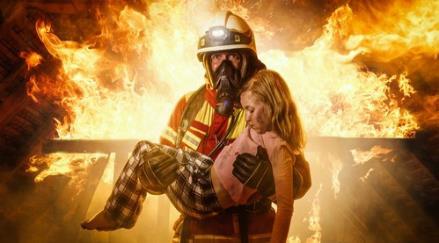 Červený kohout 2024
Saving
Lives
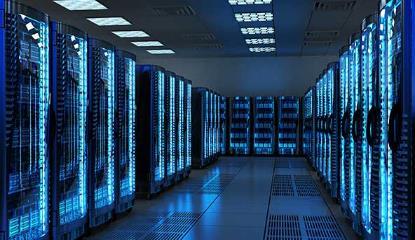 Ing. Aleš Havel
České Budějovice
Duben 2024
Protecting 
Assets
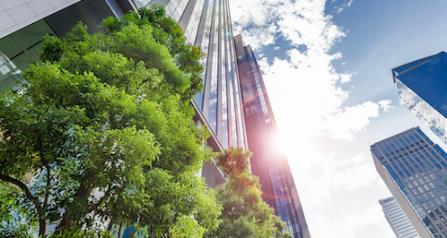 Improve 
  Building 
Performance
Je tento prostup vyhotovený správně?
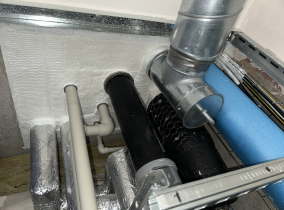 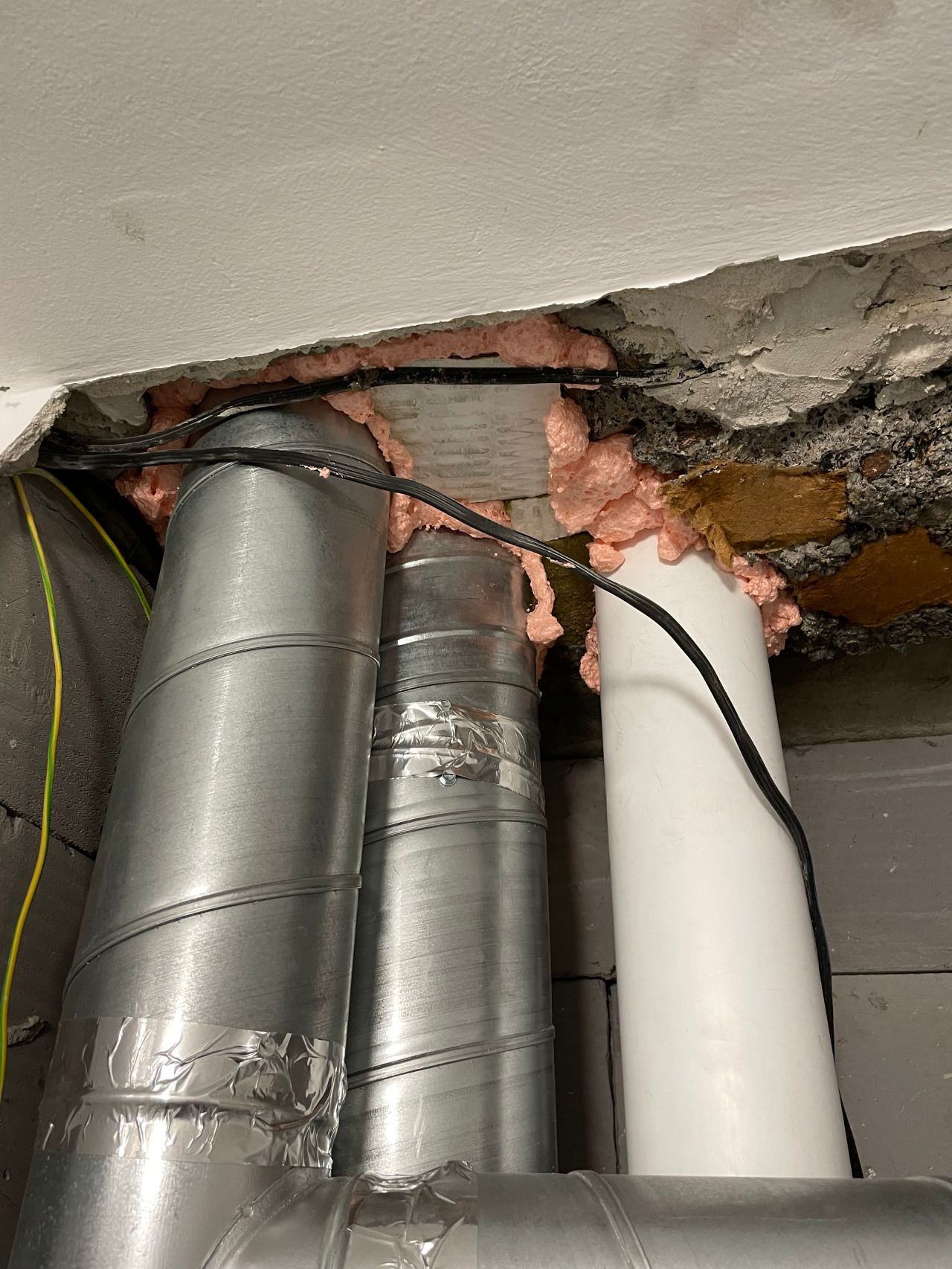 Konference Červený kohout | Duben 2024
2
Prostupy provozních instalací a VZT v kontextu zkoušení požární odolnosti
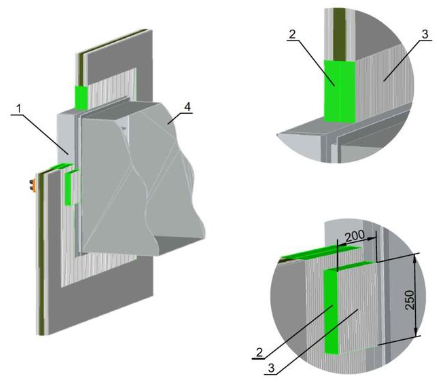 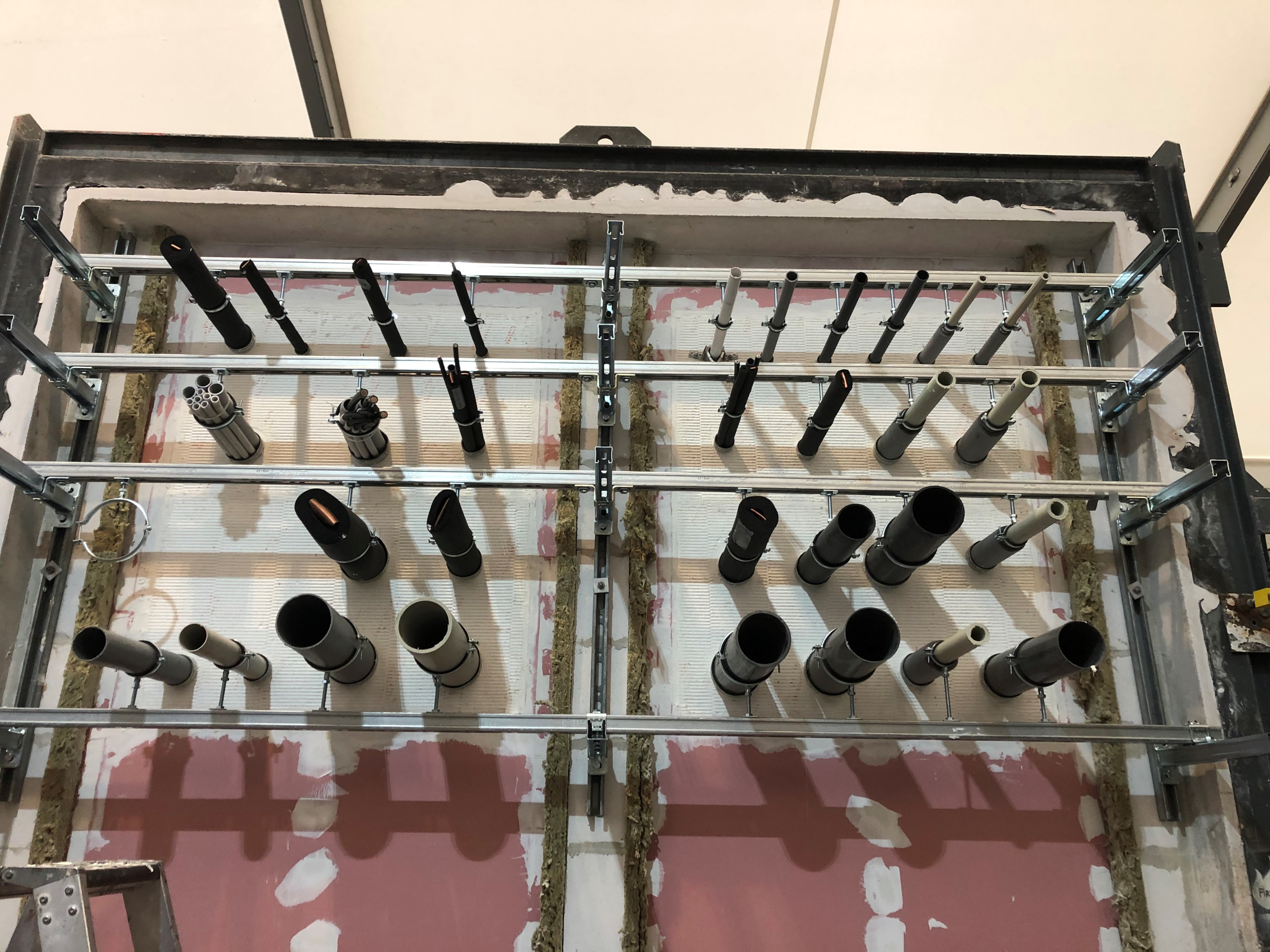 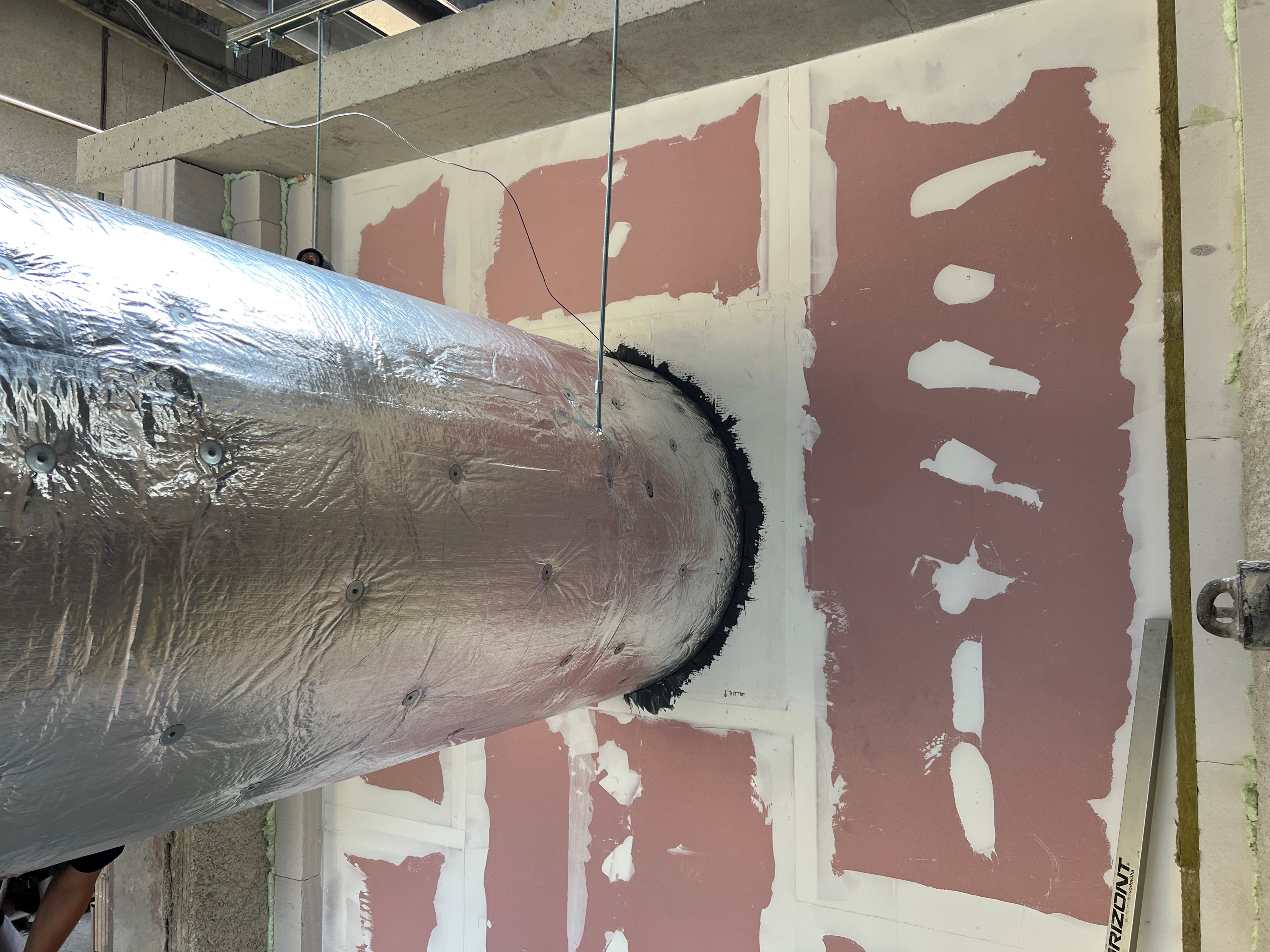 EN 1366-2
Testování VZT potrubí osazené požární klapkou umístěnou v požárně dělící konstrukci i předsazenou požární klapkou
Způsob těsnění předepisuje výrobce požární klapky
EN 1366-1
Testování prostupů VZT bez požární klapky
Dělení na potrubí na typ A a typ B
Způsob těsnění udává výrobce požární izolace
EN 1366-3
Testování těsnění provozních instalací (potrubí, kabely)
Prostupy VZT jsou z normy vyloučeny
Způsob těsnění předepisuje výrobce požárních ucpávek
Konference Červený kohout | Duben 2024
3
[Speaker Notes: Z/A]
Stanovení PO požárních ucpávek
Stanovení PO těsnění kolem VZT prostupů
Stanovení požadované požární odolnosti v závislosti na systému těsnění
Stanovení dle stupně požární bezpečnosti PÚ
Požadavky stanovené dle ČSN/STN 73 0872
Těsnění kolem prostupu (s klapkou i bez klapky) se řídí dle požadované požární odolnosti chráněného VZT potrubí, resp. požární klapky
Stanovení dle stupně požární bezpečnosti PÚ
PO shodná s požární odolností požárně dělící konstrukce (v ČR max. EI 60)
Požadavky stanovené dle ČSN/STN 73 0802 a ČSN/STN 73 0804
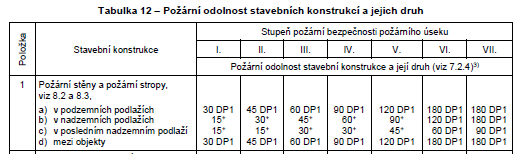 Konference Červený kohout | Duben 2024
4
[Speaker Notes: A]
Chování VZT potrubí za požární situace
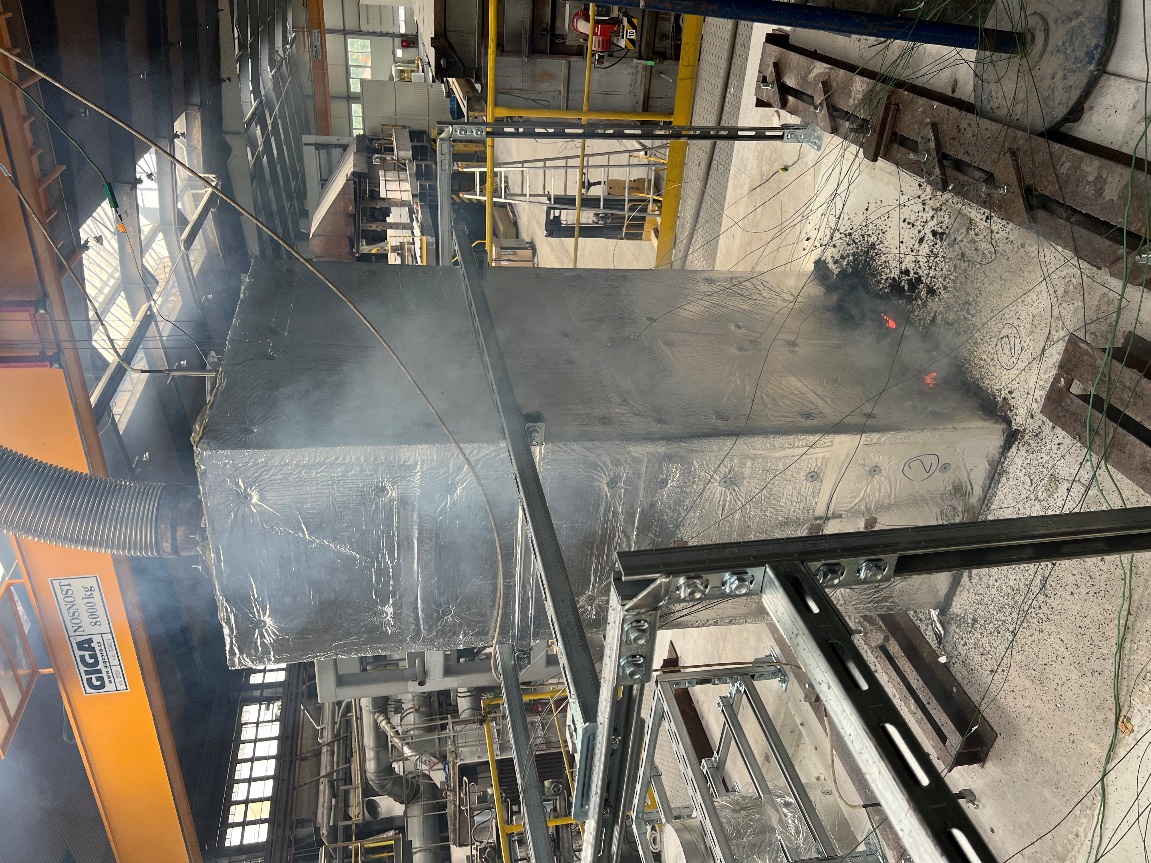 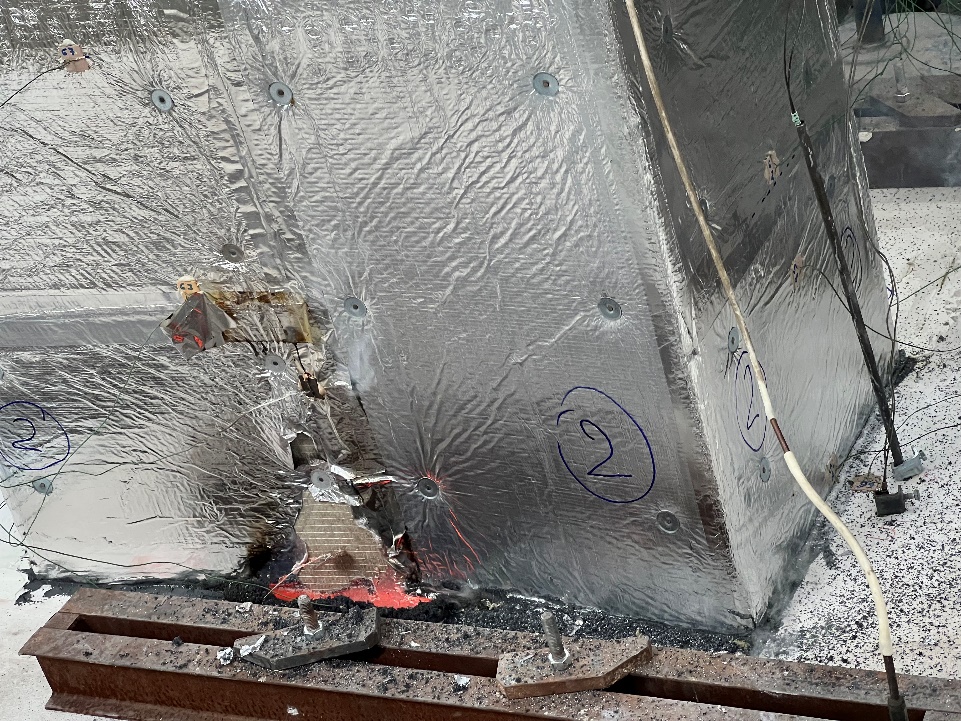 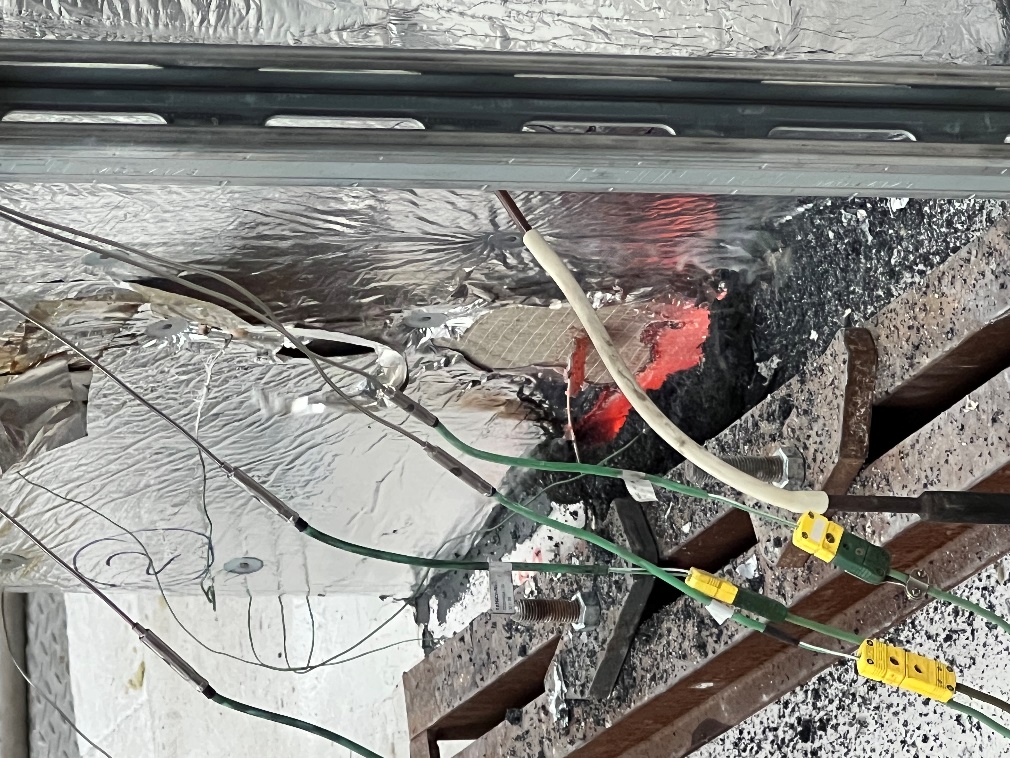 Konference Červený kohout | Duben 2024
5
[Speaker Notes: A/Z]
Víme co znamenají všechny údaje v rámci požární odolnosti
EI
60
U/U
Konference Červený kohout | Duben 2024
6
Prostupy potrubí a konfigurace konců potrubí
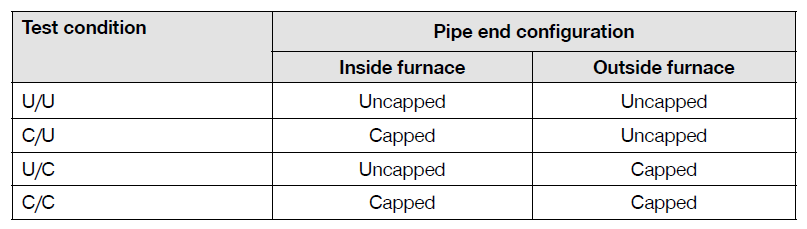 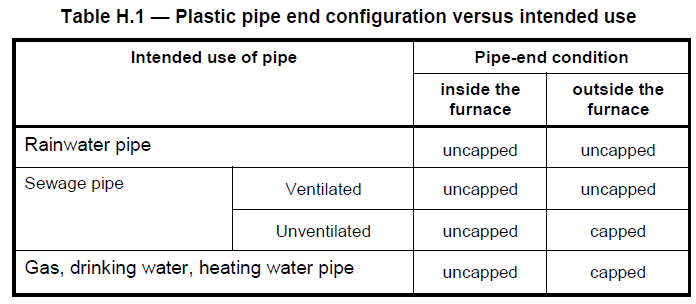 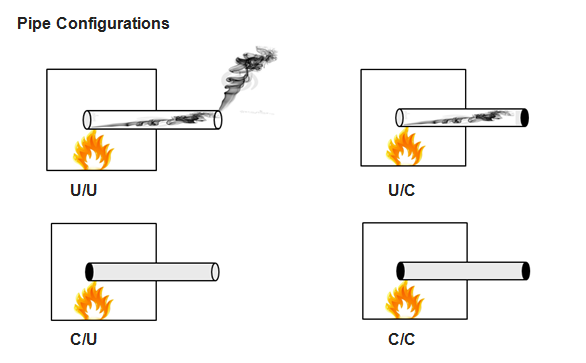 Konference Červený kohout | Duben 2024
7
Reálný rozdíl v požární odolnosti mezi U/U a U/C
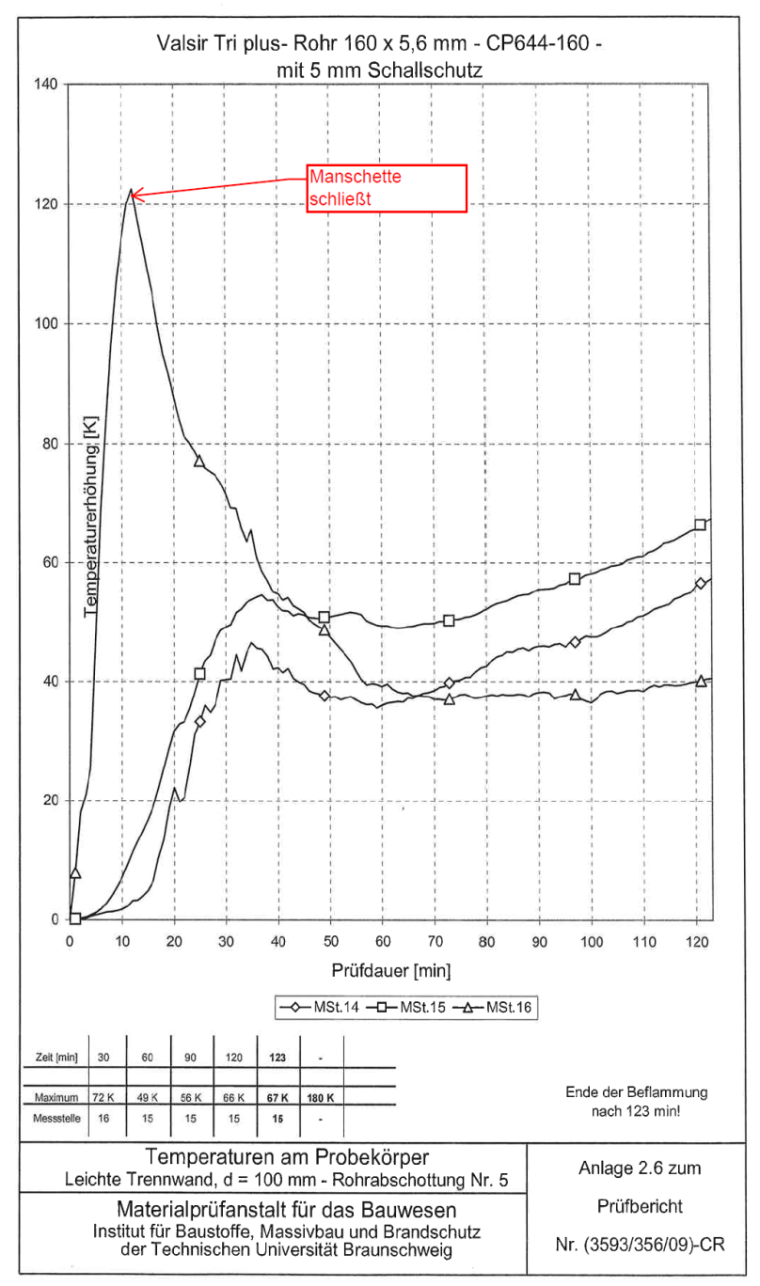 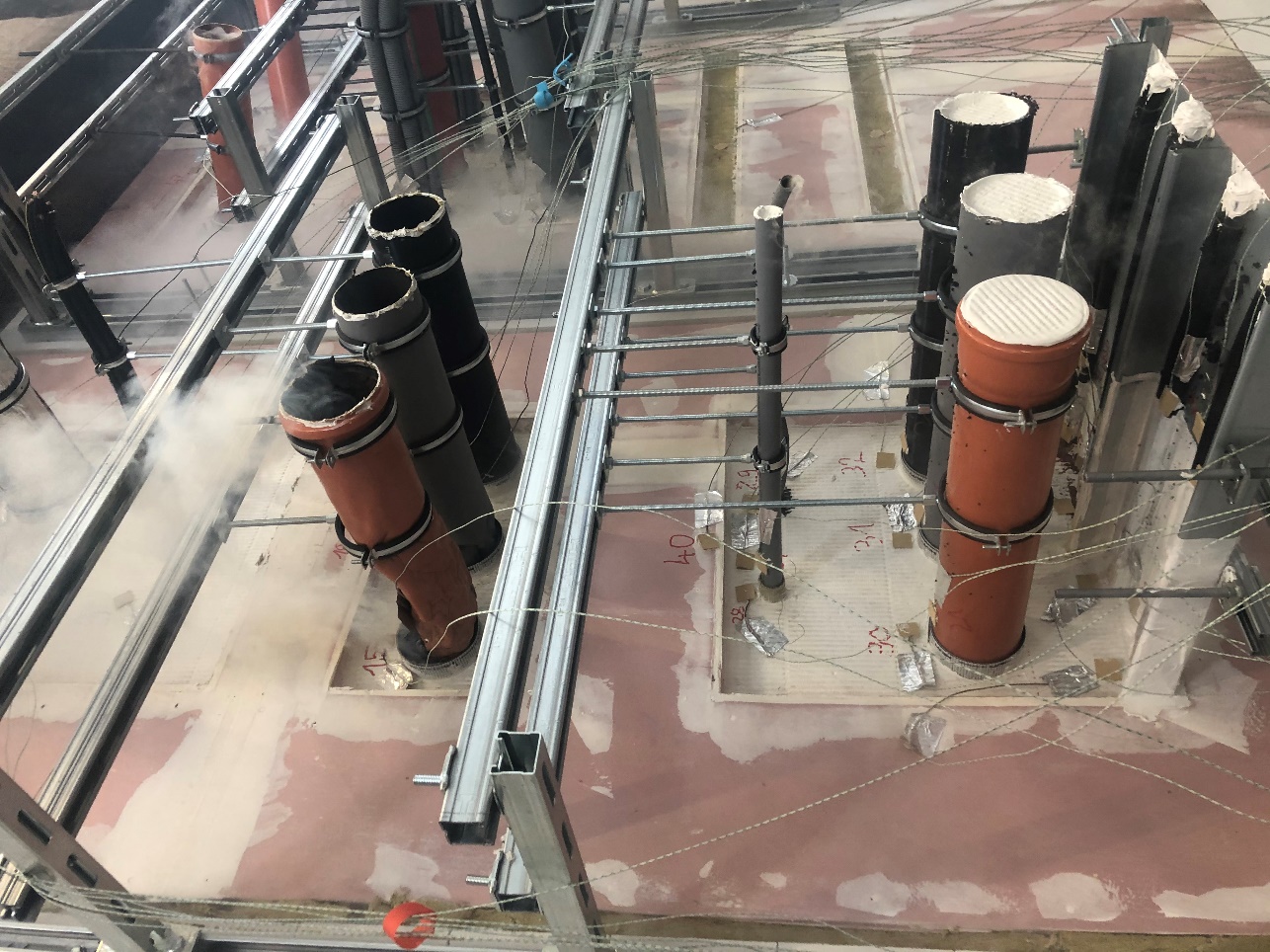 Konfigurace U/U
Wrap closes.
Konfigurace U/C
Konference Červený kohout | Duben 2024
8
Děkujeme za pozornost